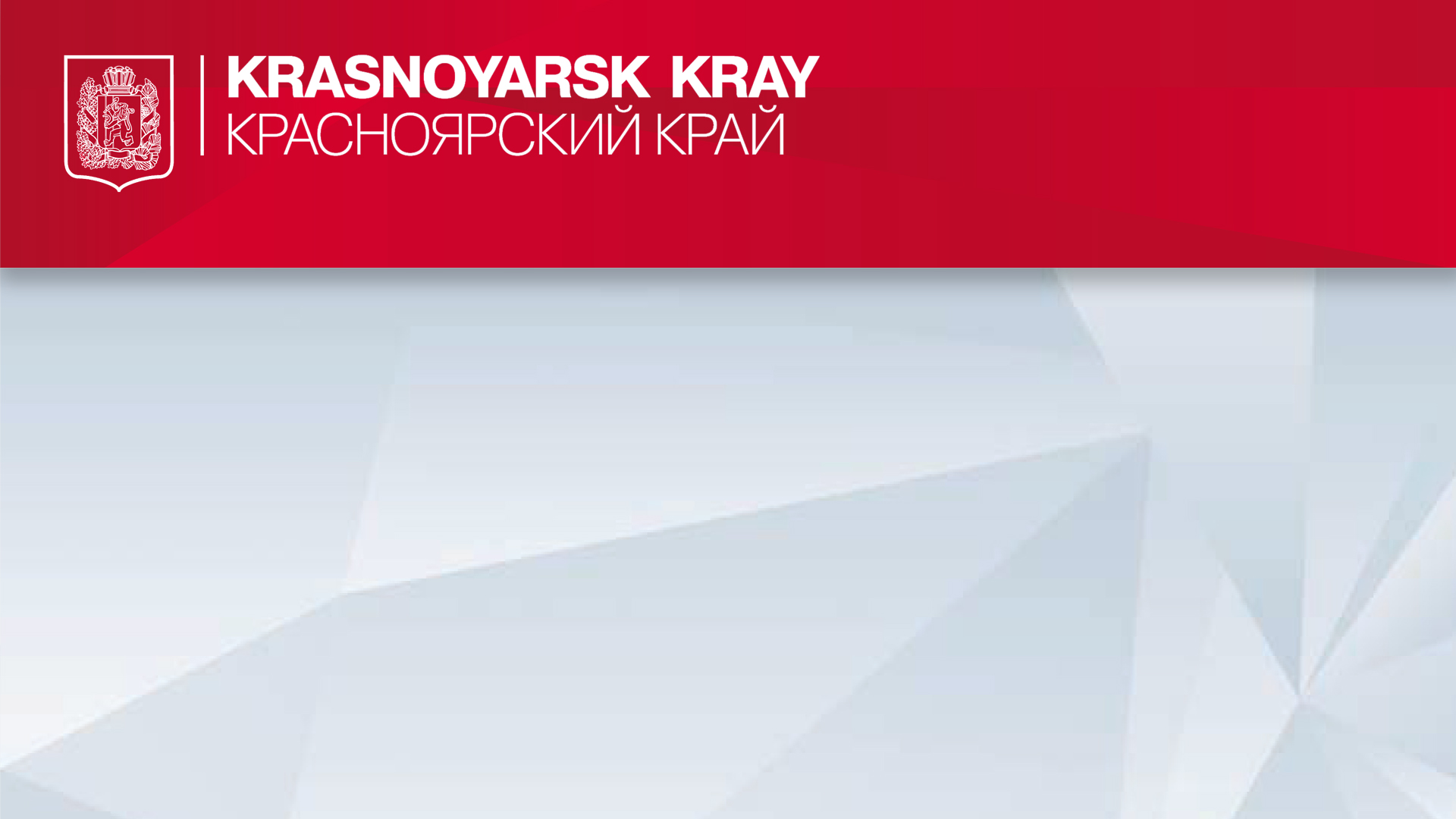 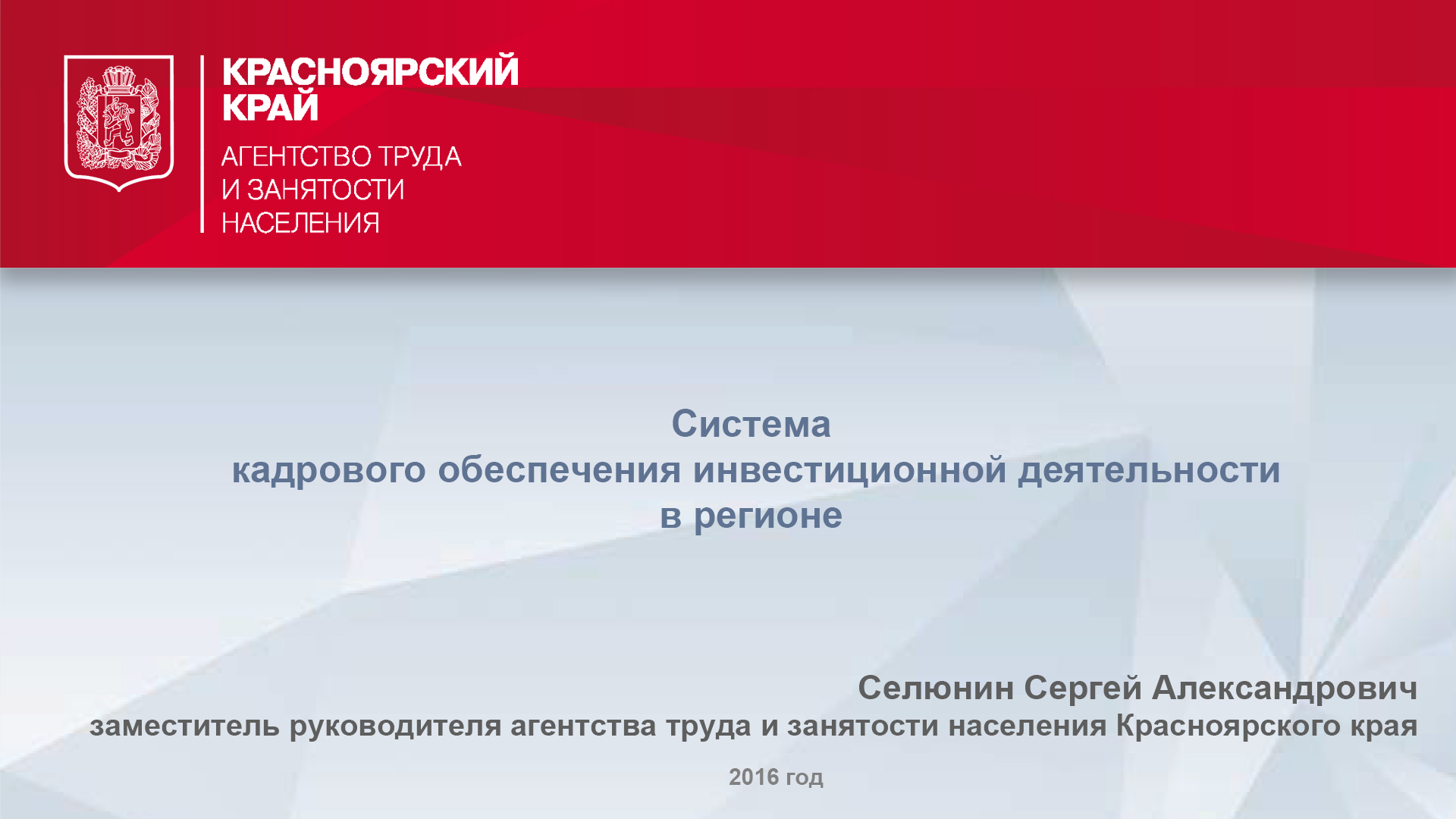 О государственной поддержке в 2021 году юридических лиц и индивидуальных предпринимателей при трудоустройстве безработных граждан


Постановление Правительства Российской Федерации
от 13 марта 2021 года № 362 ( ред. Постановления Правительства РФ 
от 24.09.2021 № 1607)
2021 год
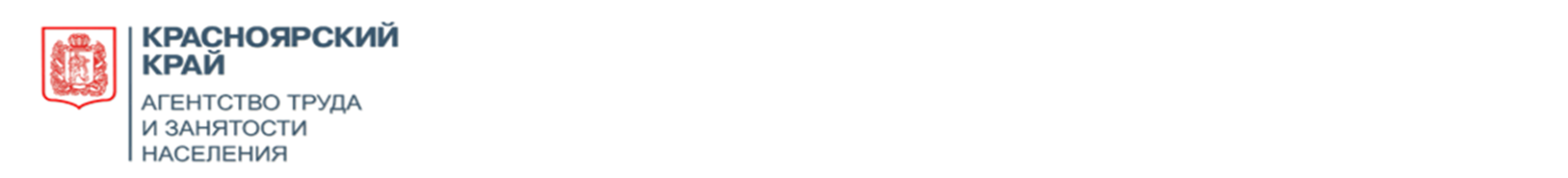 Постановление Правительства Российской Федерации
 от 13 марта 2021 года № 362
Постановлением Правительства от 13.03.2021  № 362  утверждены Правила предоставления субсидий Фондом социального страхования Российской Федерации в 2021 году из бюджета Фонда социального страхования Российской Федерации юридическим лицам и индивидуальным предпринимателям в целях их стимулирования к трудоустройству безработных граждан
Цель предоставления субсидий - частичная компенсация затрат работодателя на выплату заработной платы работникам из числа трудоустроенных безработных граждан
2
.
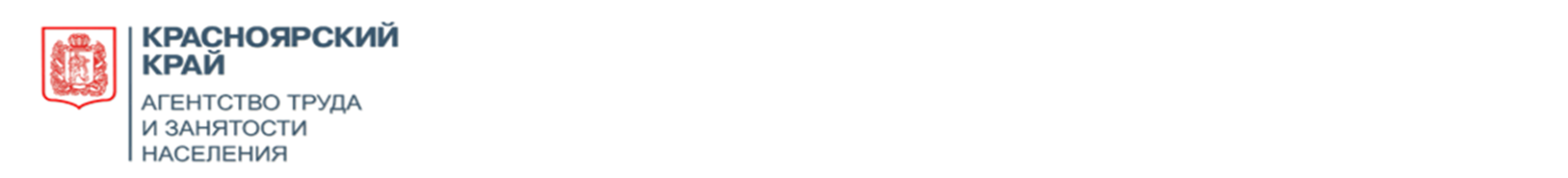 Постановление Правительства Российской Федерации
от 13 марта 2021 года № 362
в старой редакции
 состояли на учете в качестве безработных в органах службы занятости населения на 01.01.2021 (2800 чел.);
относятся к категории граждан, завершивших обучение в 2020 году по основным образовательным программам высшего образования и среднего профессионального образования
в новой редакции 
состояли на учете в качестве безработных в органах службы занятости населения на 01.08.2021 (9925 чел.);
относятся к категории:
инвалидов;
лиц, освобожденных из учреждений, исполняющих наказание в виде лишения свободы;
одиноких и многодетных родителей, воспитывающих несовершеннолетних детей, детей-инвалидов;
 граждан, завершивших обучение в 2020 году по основным образовательным программам высшего образования и среднего профессионального образования
3
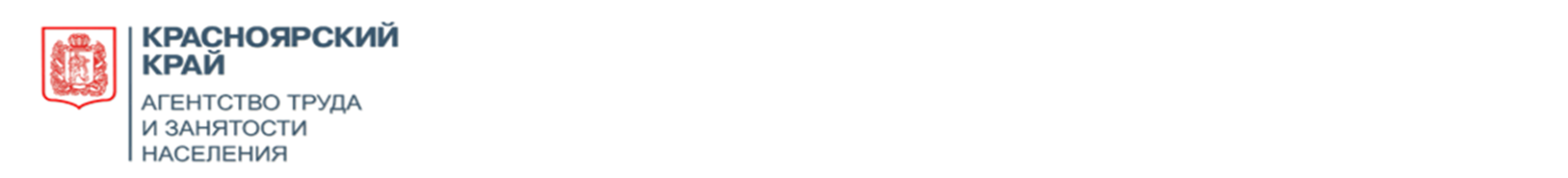 Для получения субсидии работодателю необходимо:
направить заявление  на получение государственной услуги по содействию работодателям в подборе необходимых работников, с указанием согласия на  участие в программе государственной поддержки при трудоустройстве безработных граждан, через личный кабинет портала «Работа в России» и указать перечень свободных рабочих мест и вакантных должностей для трудоустройства безработных граждан
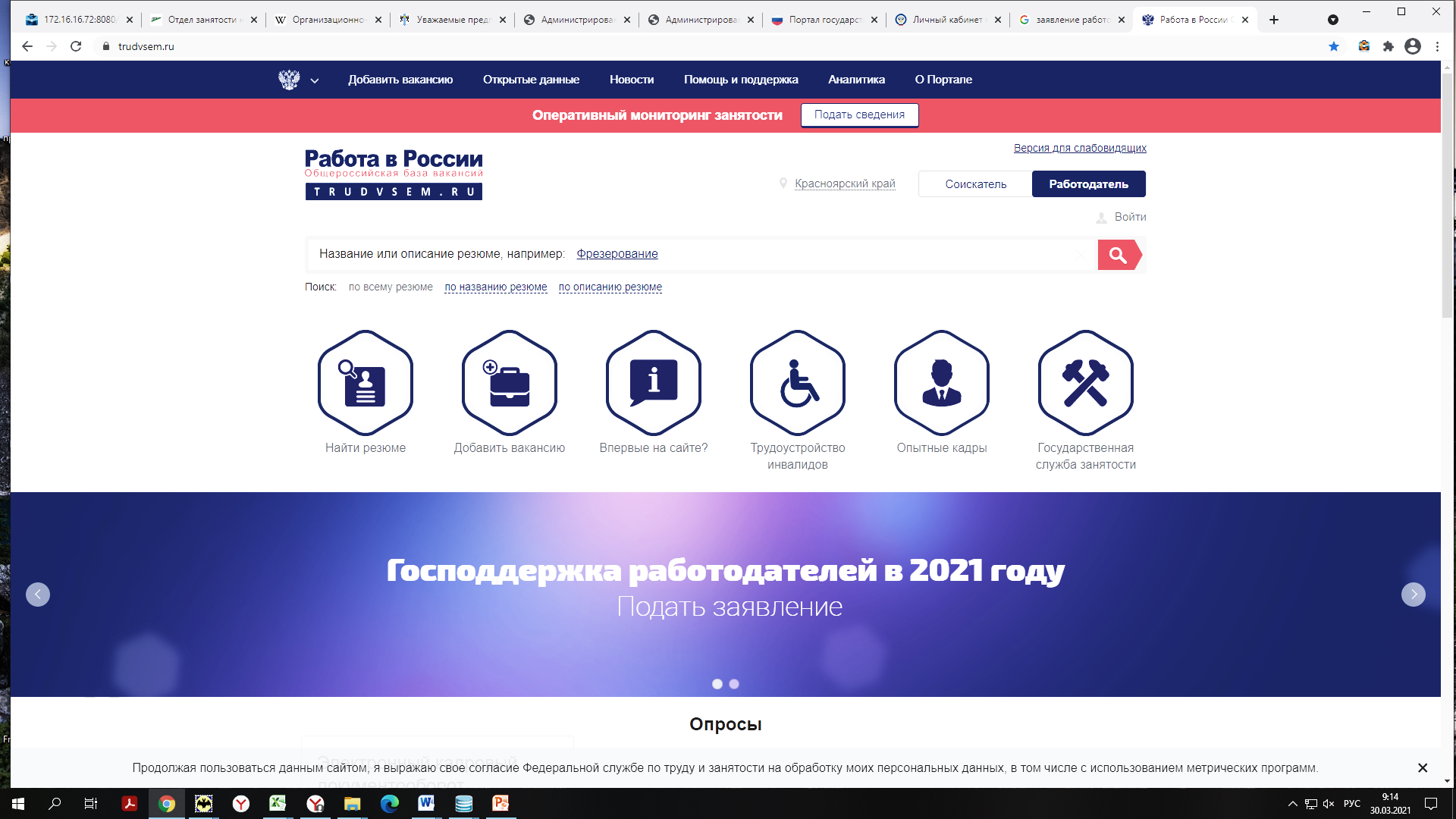 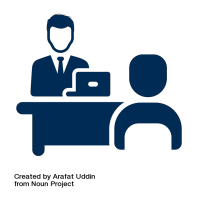 трудоустроить  безработных граждан, подобранных на заявленные вакансии центром занятости населения
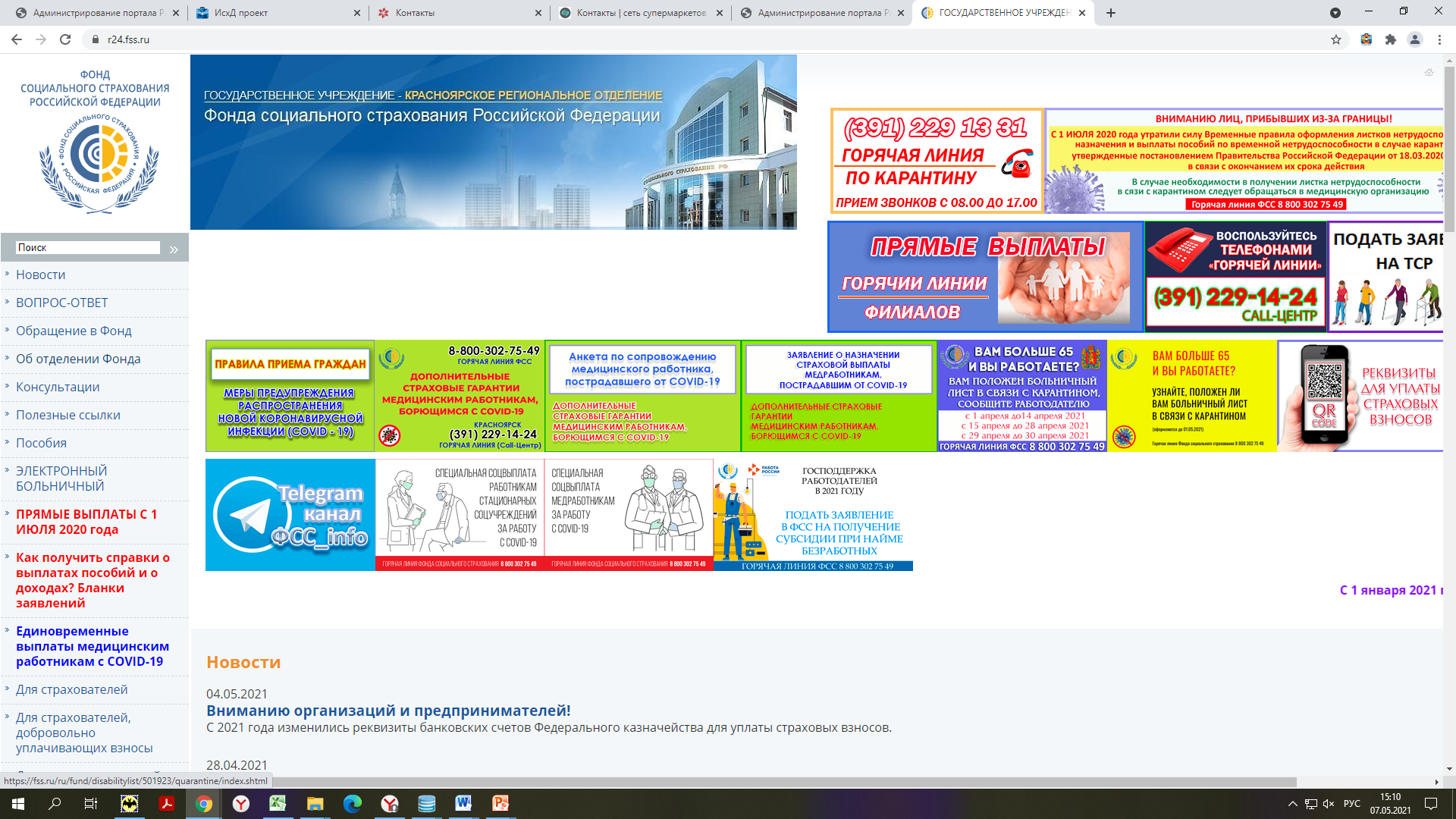 направить посредством ФГИС «Единая интегрированная информационная система «Соцстрах» заявление о включении в реестр  для предоставления субсидий с указанием данных трудоустроенных безработных граждан через месяц после их трудоустройства. В новой редакции: Заявление необходимо направить до 15.12.2021.
https://r24.fss.ru
4
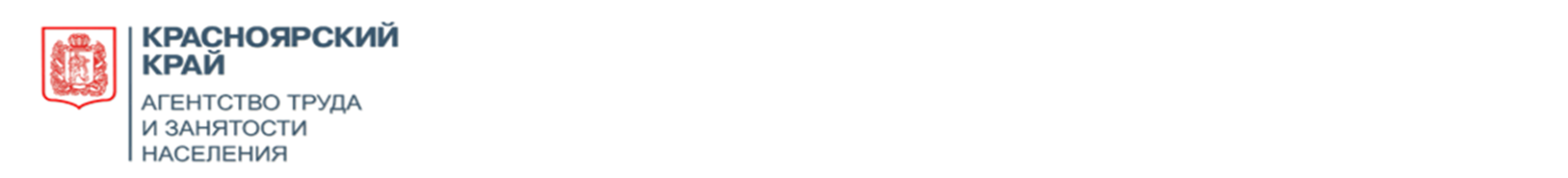 Условия для включения работодателя 
в реестр для получения субсидий:
1. Работодатель (организация или ИП) зарегистрирован до 1 января 2021 года.

2. У работодателя нет задолженности:
по налогам, сборам, страховым взносам, пеням, штрафам и процентам;
по возврату в федеральный бюджет субсидий, бюджетных инвестиций;
по заработной плате.

3. Организация не находится в процессе реорганизации (за исключением присоединения), ликвидации, банкротства, ее деятельность не приостановлена, а ИП-работодатель не прекратил деятельность.

4. Работодатель не получает средства из федерального бюджета в рамках иных программ в целях возмещения затрат, связанных с трудоустройством безработных граждан.

5. В уставном (складочном) капитале организации доля участия иностранных юрлиц, местом регистрации которых является государство или территория, включенные в перечень государств и территорий, предоставляющих льготный налоговый режим налогообложения и не предусматривающих раскрытия и предоставления информации при проведении финансовых операций в отношении таких юрлиц, в совокупности не превышает 50%.
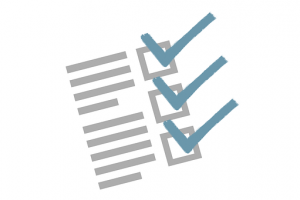 5
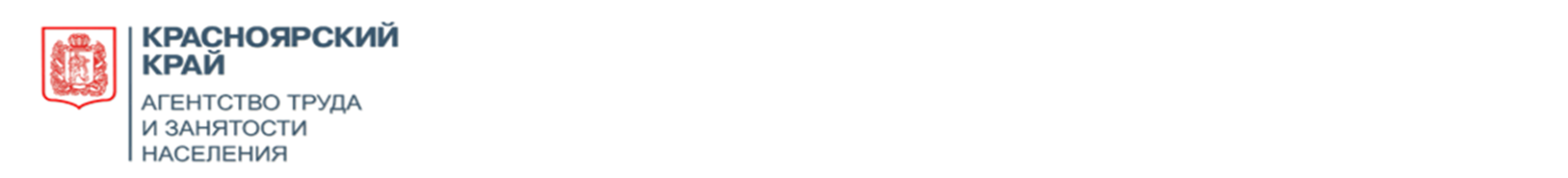 Условия для включения работодателя 
в реестр для получения субсидий:
6. Руководитель, члены коллегиального исполнительного органа, лицо, исполняющее функции единоличного исполнительного органа, или главный бухгалтер не внесены в реестр дисквалифицированных лиц.

7. Работодатель не является заемщиком в рамках льготного кредитования, предоставляемого в соответствии с постановлением Правительства Российской Федерации от 27.02.2021 № 279 «Об утверждении Правил предоставления субсидий из федерального бюджета российским кредитным организациям на возмещение недополученных ими доходов по кредитам, выданным в 2021 году юридическим лицам и индивидуальным предпринимателям на восстановление предпринимательской деятельности».

8. Безработные граждане трудоустроены на условиях полного рабочего дня с учетом установленного правилами внутреннего трудового распорядка режима рабочего времени.

9. Зарплата принятых на работу безработных граждан не ниже МРОТ (с 1 января 2021 года он равен 12 792 руб.).
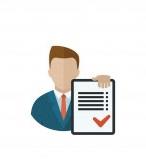 ВАЖНО: по состоянию на 15 декабря 2021 года у получателя субсидии должны продолжать работать как минимум 80% от числа трудоустроенных лиц, которые раньше были безработными. 
В новой редакции: при оценке результата предоставления субсидии не учитываются трудоустроенные безработные граждане, уволенные на основании статьи 80 Трудового кодекса РФ.
6
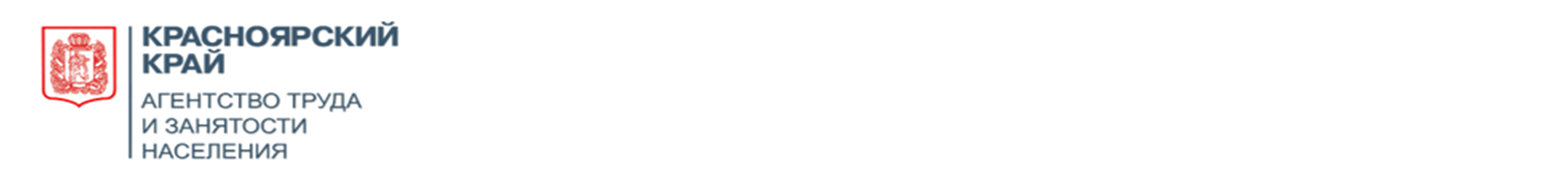 Реализация Постановления
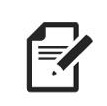 2183 заявления  на участие в программе
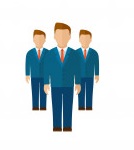 1004 работодателя-участников
Трудоустроено 823 человека к 503 работодателям
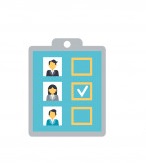 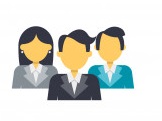 Работодателям предоставлена субсидия на общую сумму 
5 118,2 тыс. рублей
ОАО Красноярский завод холодильников «Бирюса»
АО «Красмаш»
ООО «ПСК»
АО Племзавод «Краснотуранский»
АО «Красэко»
АО «Искра»
АО «Агат»
7
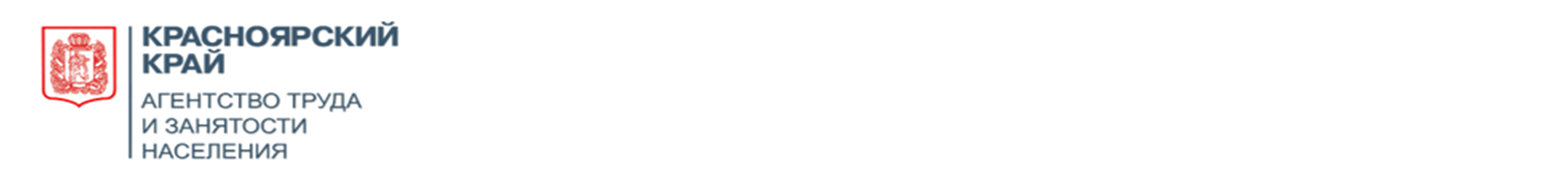 БЛАГОДАРЮ ЗА ВНИМАНИЕ!
8